Good Morning
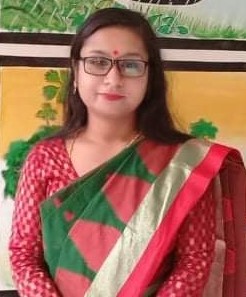 INTRIDUCING
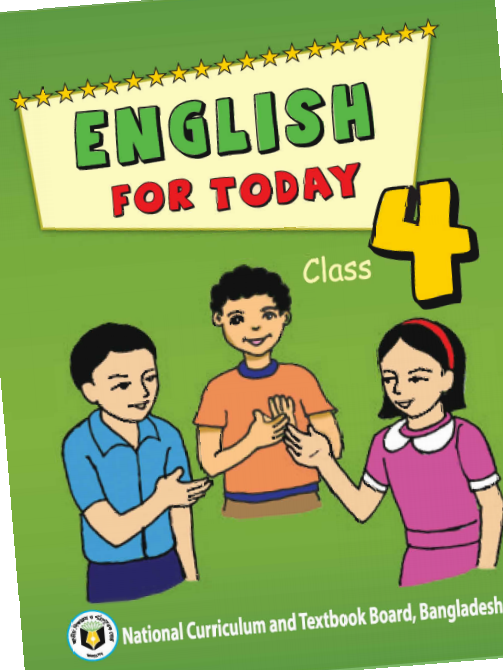 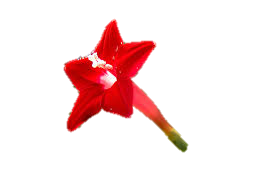 Class : Four
Subject : English
Lesson : 1 – 2
Unit : 25
Activity : A
Kanan Roy
Assistant  Teacher
Dakshin Chand Pur -1 Govt Primary School
kananroy6@gmail.com
Learning outcomes
Repeat after the teacher and say words , phrases and sentences with proper sounds and stress .
Read short paragraphs , dialogues and simple letters .
Listening
Speaking
Reading
Understand statements made by the teacher and students .
3.4.1
1.1.1
1.7.1
Let’s see pictures
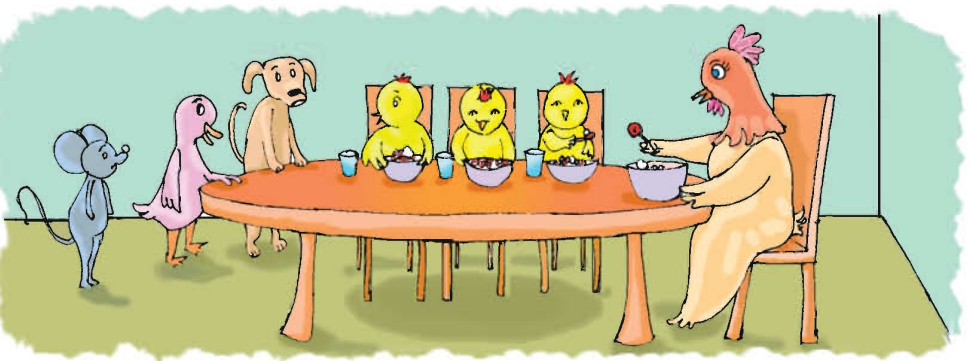 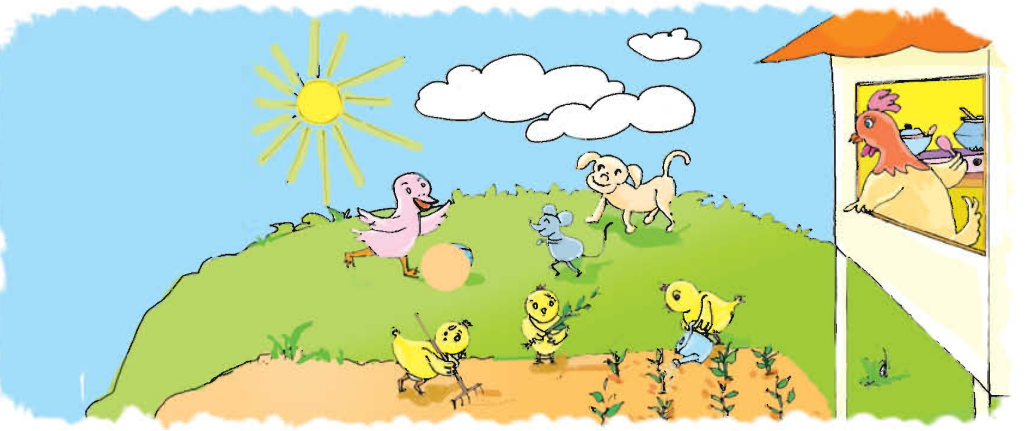 What can you see in the picture ?
Let’s know about new words
Bangla meaning
Similar word
Word
শক্ত
Hard
Difficult
গন্ধ
Smell
Flavor
Part
Portion
অংশ
Let’s know about new words
Bangla meaning
Similar word
Word
Eat
Dine
আহার করা
Plant
চারা
Sapling
Teacher’s Reading
Chick 1 :     This work is hard ! It’s hot in the sun ! 
Chick 2 :      Mouse , Duck and Dog are having fun !
Chick 3 :      Why can’t we laugh and play and run ?
Hen :            You will know when the work is done . 
Dog :            Is that bread ? It smells so fine !
Mouse :       I want some bread ! What part is mine ? 
Duck :          I want some , too ! When do you dine ? 
Hen :            You didn’t plant or work or cook . 
Chicks :         So you can’t eat ! You can stand and look !
Student’s Reading
Chick 1 :     This work is hard ! It’s hot in the sun ! 
Chick 2 :      Mouse , Duck and Dog are having fun !
Chick 3 :      Why can’t we laugh and play and run ?
Hen :            You will know when the work is done . 
Dog :            Is that bread ? It smells so fine !
Mouse :       I want some bread ! What part is mine ? 
Duck :          I want some , too ! When do you dine ? 
Hen :            You didn’t plant or work or cook . 
Chicks :         So you can’t eat ! You can stand and look !
WCW
Rearrange the word to make sentence
1 . hard / this / is / work !
Ans: This work is hard !
2 . fine / smeels / it / so !
Ans: It smell so fine !
3 . Some / I / bread / want !
Ans: I want some bread !
WCW
Rearrange the word to make sentence
4 . Cook / work / you / or / didn’t / plant /or
Ans: You didn’t plant or work or cook .
5 . Can / and / look / you / stand !
Ans: You can stand and look !
6 . Know / when / done / work / you / will / the / is .
Ans: You will know when the work is done .
Make sentence with the following word
Pair work
Smell
Flowers smell is very sweet .
This work is hard .
Hard
You didn’t plant or work or cook .
Plant
What part is mine ?
Part
I dine bread .
Dine
Match word of column A with their meanings in column B
IW
Write true or false
1 . You will know when the work is done .
True
False
2 . This work is easily .
3 . Is that ruti ?
False
True
4 . Mouse , Duck and Dog are having fun !
5 . You did plant or work or cook .
False
One day one word
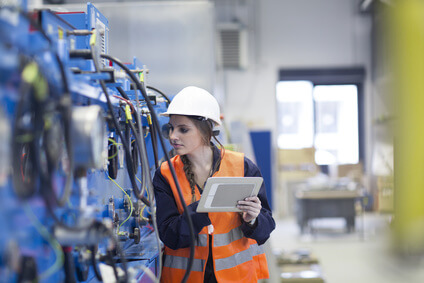 Know
Job
I know that how to swim .
জানা
Good Bye Students